BRANCH –Civil Engineering
 SEMESTER- 6th
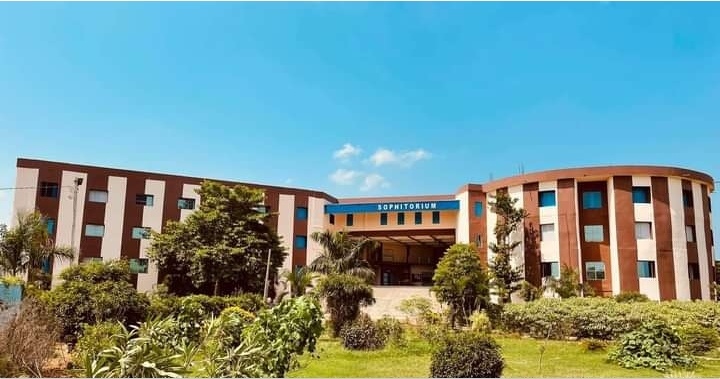 HUMAN RESOURES MANAGEMENT
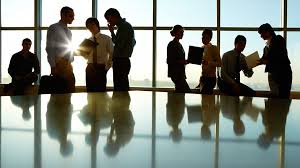 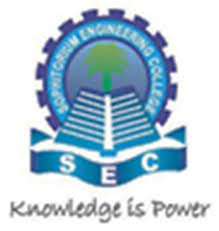 Module -01
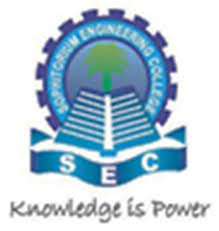 To discuss:What is HUMAN RESOURCES MANAGEMENT?Concept scope and objectives of HRM. Relationship between HRM and HRD. The challenges for HRM – Environmental, organizational and Individual. Role and functions of HR managers in the changing business scenario. Human Resources Planning – overview, Recruitment – concept,objectives, legal framework regulating recruitment in India, Selection– Objectives and methods,Test and interviews, Induction and orientation, validity and reliability of Tests and interviews.
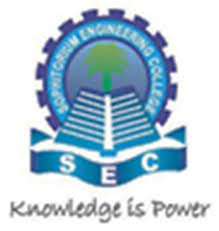 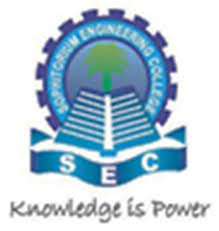 Resource such as:
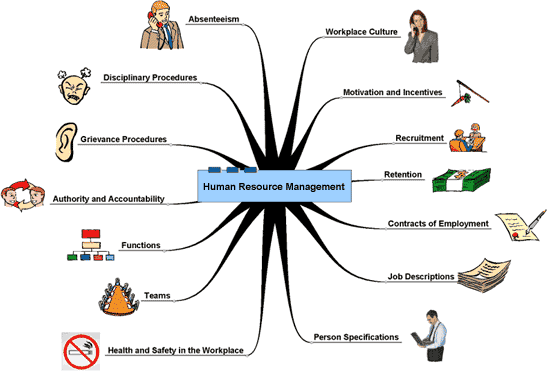 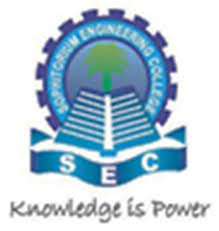 Definitions of HRM:Edwin Flippo defines HRM as- “planning, organizing, directing, controlling of procurement, development, compensation, integration, maintenance and separation of human resources to the end that individual, organizational and social objectives are accomplished”. According to French Wendell- “Personnel management is a major component of the broader managerial function and has roots and branches extending throughout and beyond each organization. It is a major sub-system of all organizations.”
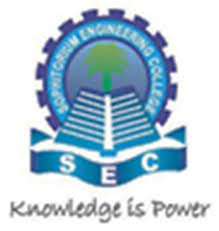 Concept scope and objectives of HRM:1.Organizations are the people who manage.2.HRM involves acquisitioning, developing, maintaining3.Decisions relating to employees must be integrated.4.Decisions made must influence the effectiveness of an organization.5.HRM functions are confirmed to Non-business organization also.
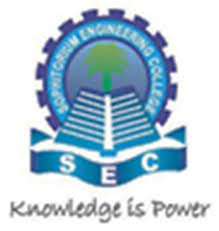 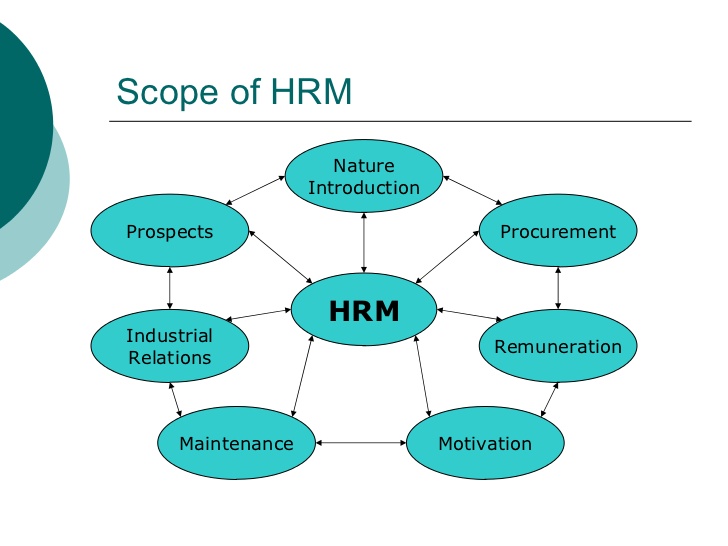 Scope of HRM
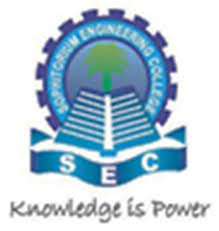 Relationship between HRM and HRD The main focus of HRM (Human Resource Management) is on enhancing skills and increasing efficiency of people in the organization whereas HRD (Human Resource Development) is based on the concept of building up the right organizational climate that could discover, nurture and utilize human capabilities in an optimum manner.
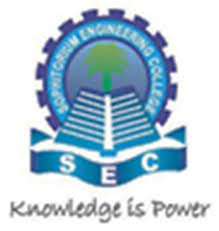 The challenges for HRM – Environmental, organizational and IndividualChallenges of HRM are important functions of any organization. It is the practice of managing people to achieve better performance. These HR challenges might be environmental challenges, organizational challenges and individual challenges, etc.  Always remember that these challenges are not related to the single dimension; rather they are directed towards multi-dimensional issues that should be tackled with immediate care. The following are the broad categories of Human Resource Management challenges in today’s competitive  world.
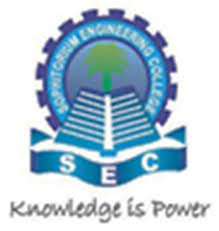 Environmental Challenges-The environmental challenges are related to the external forces that exist in the outside environment of an organization and can influence the performance of the management of the organization. These external forces are almost out of control of the management of the organization.These can be regarded as threats to management and should be handled in a proactive manner. Following are the list of human resource management challenges that are considered environmental challenges.Rapid ChangeWorkforce DiversityGlobalizationLegislationTechnologyJob and Family RolesLack of Skills
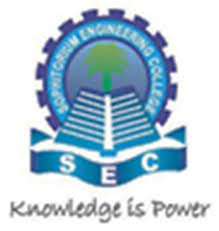 Organizational ChallengesThe organizational challenges for HRM are related to the factors that are located inside the organization. Although these challenges are evolved as a by product of the environmental challenges these can be controlled by the management of the organization to much extent.The proactive HR managers take notice of such challenges in advance and take corrective measures before these would convert into serious issues. The human resource management challenges within the organization include competitive position and flexibility, organizational restructuring and issues of downsizing, the exercise of self-managed teams, development of suitable organizational culture etc. Controlling CostsImproving QualityDeveloping Distinctive CapabilitiesRestructuring
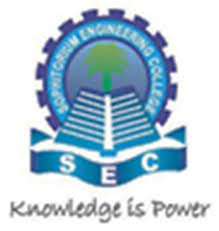 Individual ChallengesThe decisions related to the specific individual employees are included in the individual challenges for the HRM. The organizational issues are also affected by the fact that how employees are treated within the organizations. The problems related to the individual level are as follows.ProductivityEmpowermentBrain drainEthics and social responsibilityJob insecurityMatching people and organization
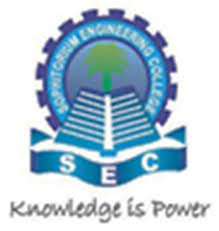 Role and functions of HR managers in the changing business scenario. Human resources role has now changed to become more strategic and aligned with the business objectives. The role has changed to implement talent strategies and support business results. HR professionals now encompass many roles but the top three are the role of marketers, designers and supply and demand experts. We take a look at these three roles below.Marketers-HR professionals need to market job opportunities to the best candidates. Promoting their company and explaining the benefits and opportunities in each position is very important. The best candidates have a variety of companies they can choose to work for. Top talent also has the option of non-traditional opportunities through entrepreneurship, therefore learning how to market your company to top talent becomes a necessity.
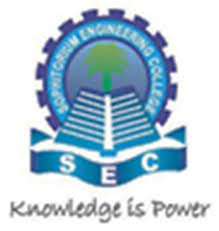 CONT… Designer-Through completing an assessment of the organization’s talent needs, employee rewards and job tasks and aligning this to the organization’s business strategies, HR professionals are able to design an effective talent plan for the organization. Designing different work models is another relatively new role for HR professionals. HR professionals are able to use their expertise to design different work models to increase value and help employees become more effective. There are a variety of options and tools that HR can use which may include implementing part time employees, flexible work hours, work from home, job share arrangements or redefining job roles and responsibilities.Supply & Demand Experts-Many CEO’s are concerned about talent shortages. HR needs to know where top talent can be recruited from. Preventing a talent shortage in a specific area requires anticipating which skills and knowledge set will be needed in their organization in the near future.
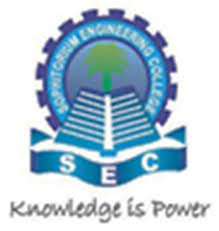 FUNCTION OF HR
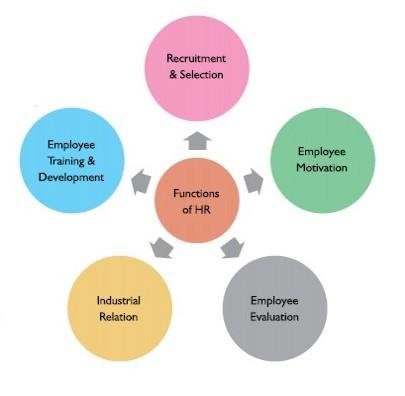 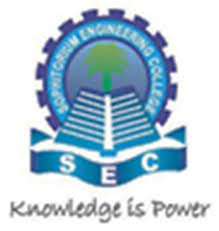 Human Resources Planning E.W. Vetter viewed human resource planning as “a process by which an organisation should move from its current manpower position to its desired manpower position. Through planning, management strives to have the right number and right kind of people at the right places at the right time, doing things which result in both the organisation and the individual receiving maximum long-run benefit.”According to Leon C. Megginson human resource planning is “an integrated approach to performing the planning aspects of the personnel function in order to have a sufficient supply of adequately developed and motivated people to perform the duties and tasks required to meet organisational objectives and satisfy the individual needs and goals of organisational members.”
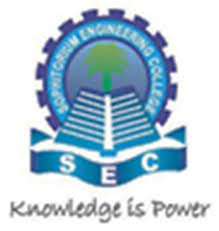 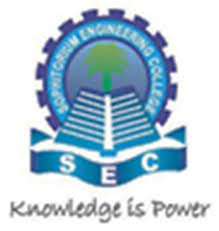 Human Resources PlanningHuman Resource Planning deals with staff requirement, looking after the current and the future demand for skills and the availability of individuals with skills. It is the process by which the organisation determines how a management should move from its current manpower position to the desired manpower position.
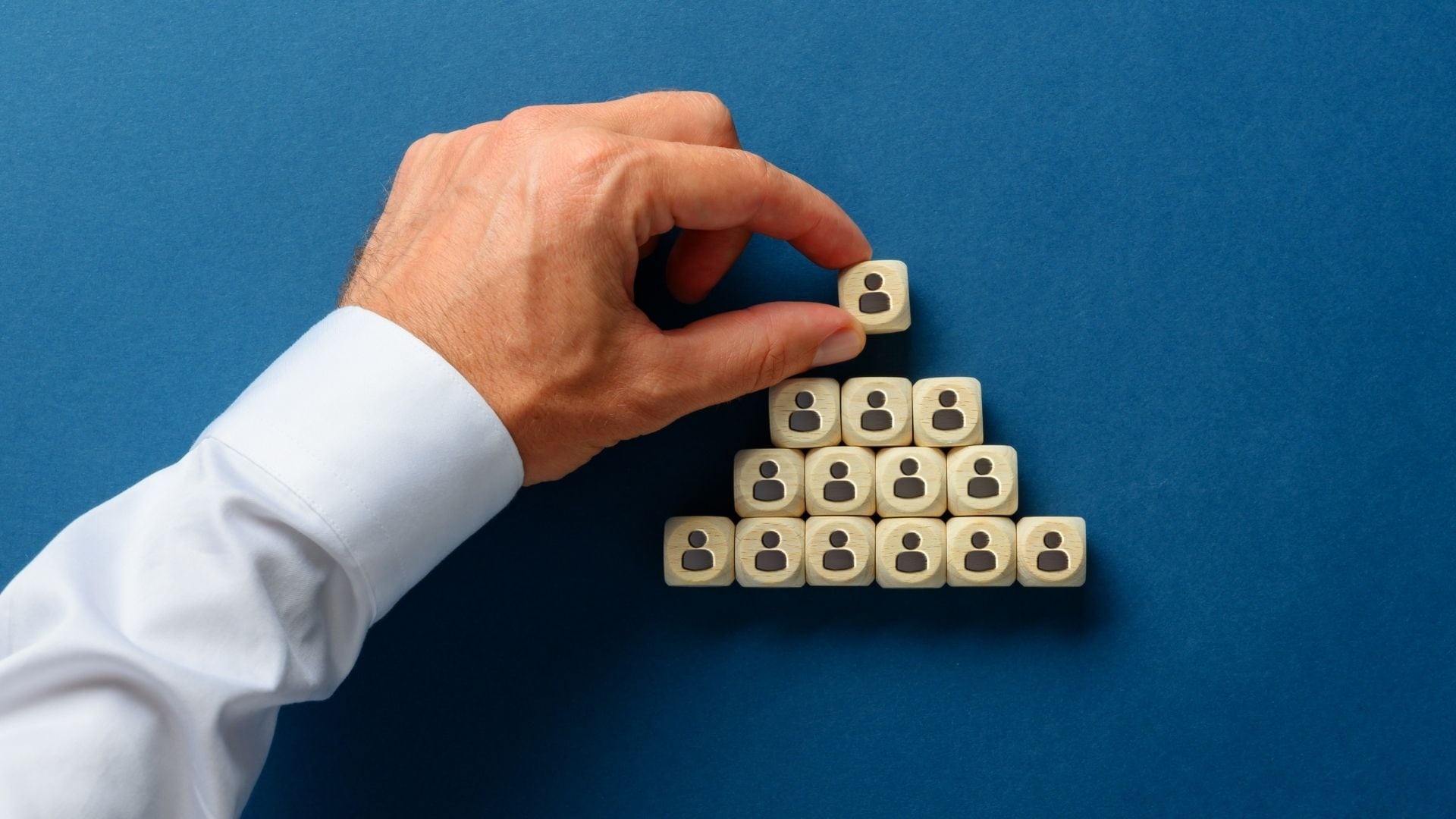 Human resource planning may be viewed as foreseeing the human resource requirements of an organisation and the future supply of human resources and- (i) making necessary adjustments between these two and organisational plans; and (ii) foreseeing the possibility of developing the supply of human resources in order to match it with requirements by introducing necessary changes in the functions of human resource management. In this definition, human resource means skill, knowledge, values, ability, commitment, motivation, etc., in addition to the number/of employees. Human resource planning (HRP) is the first step in the HRM process. HRP is the process by which an organization ensures that it has the right number and kind of people, at the right place, at the right time, capable of effectively and efficiently completing those tasks that will help the organization achieve its overall objectives.
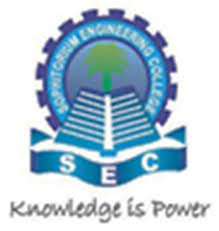 Recruitment Recruitment is the process of actively seeking out, finding and hiring candidates for a specific position or job. The recruitment definition includes the entire hiring process, from inception to the individual recruit’s integration into the company.Recruitment means announcing job opportunities to the public and stimulating them in such a way so that a good number of suitable people will apply for them. Recruitment is the process of discovering the potential for actual or anticipated organizational vacancies..
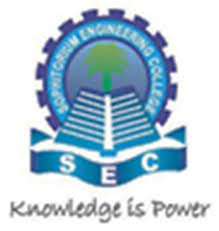 Sources of recruitmentTwo types of sources of recruitment are available such as;internal sources (present employees, employee referrals, former employees, and previous applicants)external sources (trade associations, advertisements, employment exchanges, campus recruitment, walk-ins and write-ins, consultants, radio and television, competitors and E-recruiting, etc.).
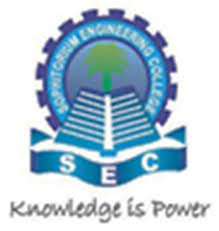 The Objectives of recruitment are as follows: 1.Attract and empower an ever increasing number of applicants to apply in the organization.2.Build positive impression of the recruitment process.3.Create a talent pool of candidates to enable the selection of best candidates for the organization.4.To attract and engage people it needs to achieve its overall organizational objectives5.Increase the pool of job candidates at minimum cost.6.Recruit right people who will fit in to organizations culture and contribute to the organizations goals. 7.Determine Current and future requirements of the organization in conjunction with its personnel planning and job analysis activities.8.It Help upwards the achievement rate of choice process by diminishing number of unmistakably under-qualified or overqualified work candidates.
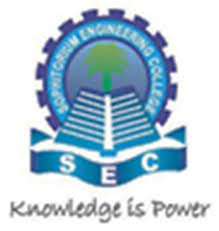 legal framework regulating recruitment in IndiaDiscrimination-When it comes to requesting information on job application forms and during candidate interviews, you probably already know that Title VII of the Civil Rights Act of 1964 prohibits discrimination on the basis of sex, race, color, country of origin, or religion. So asking questions that could give you information about any of these protected areas could end up landing your company in hot water later. Remember that the ADA also protects employees from discrimination based on their age and physical health history or handicaps.
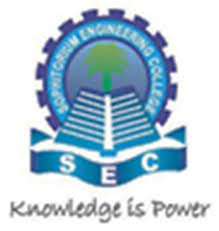 Screening New Hires-When you have narrowed down your candidates and want to make an offer, it's smart to make offers contingent on the candidate successfully passing a background check. Be aware that different states have different rules for using credit checks, criminal background information, and drug screening as part of the pre-employment process.For example, when it comes to drug testing laws, there are notable differences for employers operating in different states. In Florida, employers may conduct pre-employment drug tests, but only if they have provided advanced notice to applicants. If an employee refuses to take the required test, the employer may use that as a reason not to hire them. In contrast, Minnesota law says that employers can only test candidates if their policies say they do so, if applicants are notified ahead of time, and if all candidates are subject to the same test. In Texas, the law does not place any restrictions on pre-employment drug testing.
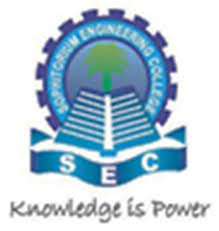 Selection
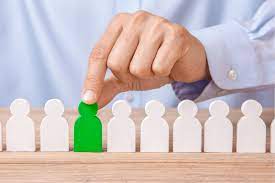 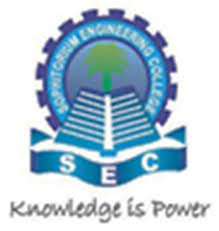 The Selection is the process of choosing the most suitable candidate for the vacant position in the organization. In other words, selection means weeding out unsuitable applicants and selecting those individuals with prerequisite qualifications and capabilities to fill the jobs in the organization. According to Thomas H. Stone, ” Selection is the process of differentiating between applicants in order to identify (and hire) those with a greater likelihood of success in a job.” According to Dale Yoder, “hiring (selection) process is one or many ‘go’ on no-‘go’ gangs. Candidates are screened by the application of these gangs. Qualified applicants go on to the next hurdle, while in qualified are eliminated”. According to Thomas H. Stone, “selection is the process of differentiate between applicants in order to identify (and hire) those with a greater likelihood of success in a job”.
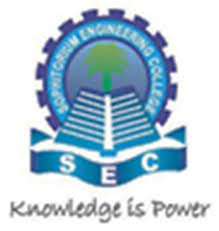 1. Candidate’s own personality predispositions and characteristics such as need patterns, tolerance for ambiguity, locus of control, work ethic, values, abilities, and skills;2. Characteristics of the job such as the amount of challenge it offers, the skills used in performing the job, and the like; and3. Characteristics of facilitating structures at the workplace such as work layout, reward systems, extent of training and development facilities offered, and organizational culture and values.
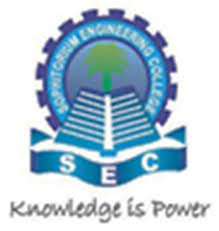 Selection ProcessThe selection process can be defined as the process of selection and shortlisting of the right candidates with the necessary qualifications and skill set to fill the vacancies in an organisation. The selection process varies from industry to industry, company to company and even amongst departments of the same company.  Preliminary Interview This is a very general and basic interview conducted so as to eliminate the candidates who are completely unfit to work in the organisation. This leaves the organisation with a pool of potentially fit employees to fill their vacancies.
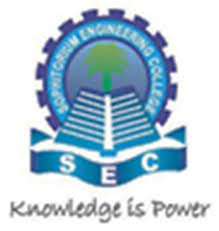 Cont…. Receiving Applications Potential employees apply for a job by sending applications to the organisation. The application gives the interviewers information about the candidates like their bio-data, work experience, hobbies and interests.Screening Applications Once the applications are received, they are screened by a special screening committee who choose candidates from the applications to call for an interview. Applicants may be selected on special criteria like qualifications, work experience etc.Employment Tests  Before an organisation decides a suitable job for any individual, they have to gauge their talents and skills. This is done through various employment tests like intelligence tests, aptitude tests proficiency tests, personality tests etc.
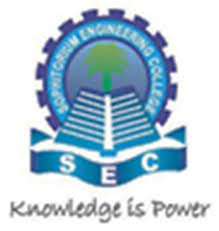 Cont… Employment InterviewThe next step in the selection process is the employee interview. Employment interviews are done to identify a candidate’s skill set and ability to work in an organisation in detail. Purpose of an employment interview is to find out the suitability of the candidate and to give him an idea about the work profile and what is expected of the potential employee. An employment interview is critical for the selection of the right people for the right jobs. Checking References  The person who gives the reference of a potential employee is also a very important source of information. The referee can provide info about the person’s capabilities, experience in the previous companies and leadership and managerial skills.The information provided by the referee is meant to kept confidential with the HR department.
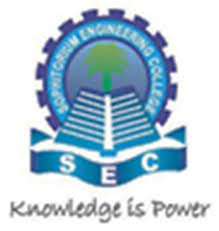 Cont… Medical Examination  The medical exam is also a very important step in the selection process. Medical exams help the employers know if any of the potential candidates are physically and mentally fit to perform their duties in their jobs. A good system of medical checkups ensures that the employee standards of health are higher and there are fewer cases of absenteeism accidents and employee turnover.Final Selection and Appointment Letter  This is the final step in the selection process. After the candidate has successfully passed all written tests, interviews and medical examination, the employee is sent or emailed an appointment letter, confirming his selection to the job. The appointment letter contains all the details of the job like working hours, salary, leave allowance etc. Often, employees are hired on a conditional basis where they are hired permanently after the employees are satisfied with their performance.
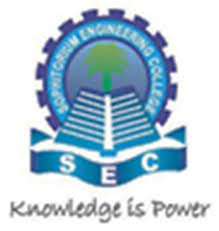 A chosen selection instrument must have two very important qualities:1. It should be valid and2. It should be reliable.1. Validity:A valid selection device would be one that when administered on a group of candidates generates results that are related well with the specific criteria or objectives of selection. Example – If the criterion of selection of a hotel manager is his/her ability to work with room boys, then we can use a behavioural test to select a hotel manager only if behavioural test scores of a group of hotel managers are correlated well withtheir measured ability to work with the room boys. If a hotel’s objective is to select a manager with aptitude to work with room boys, then obviously it cannot use a meter stick to make the choice as there is no proven relation between the height of a manager and his/her ability to work with room boys!
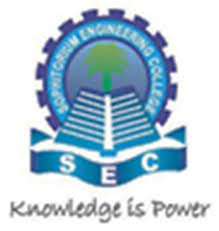 2. Reliability:Through the process of selection, the selection committee members try to assess those qualities and characteristics of a candidate that are normally not visible from the objective information provided by him/her. Many of these qualities and characteristics are intangible in nature and their assessments are open to varying degree of subjective errors.Naturally, the application of a device may yield results that depend on other extraneous factors, e.g., who administered it, at what time it was administered, or how it was administered. Unless an instrument gives results that are stable both over time and over different administrators, it cannot be very useful and acceptable to an organization. Sometimes, the use of an instalment of low reliability may invite legal sanction for being unfair and discriminatory.Thus, the reliability of a selection device is another important characteristic which indicates consistency in results from its application on the same group of candidates at different times or from the administration by different administrators on the same group of candidates.
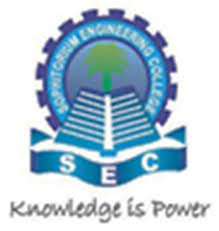 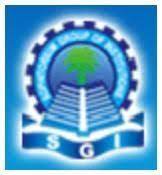 Module -02
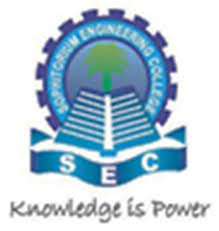 To discuss: Career Planning – concept, objectives. Different stages of career and its implications, Methods of career planning and development, Promotion – types and process Transfer –typesSeparations including lay off and retrenchment. Performance Management – conceptand objectives.
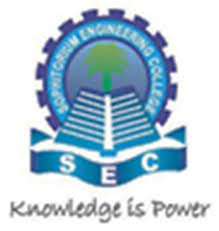 Career planning
Career planning is the systematic process by which one selects career goals and the path to these goals. From the organisation's viewpoint, it means helping the employees to plan their career in terms of their capacities within the context of organisation's needs.
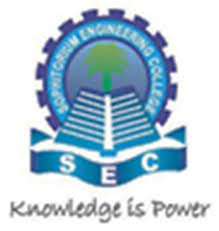 Concept of Career Planning; Career is viewed as a bunch or collection of jobs or positions. Generally, it describes an applicable career path within the structure of the organization. It shows the principal personnel development paths within the organization. The etymology of the term derived from the Latin word career, which means race. All the jobs, that are held together during one’s working life, constitute the career. It is also viewed as the sequence of positions held by an individual during his employment life. Edwin B. Flippo defined a career, as a sequence of separate but related work activities that provide continuity, order, and meaning in a person’s life.
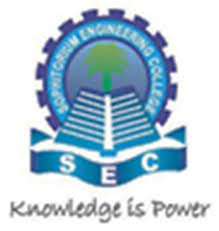 Objectives of Career Planning 1.It provides and maintains appropriate human resources in an     organisation by offering careers, not jobs. 2.It creates an able environment of effectiveness, efficiency and growth.3.It maps out careers of different categories of employees, in accordance with their ability and willingness to be ‘trained and developed’ to take the responsibility of higher positions.4.It seeks to maintain a stable workforce within an organisation by controlling absenteeism and reducing employee turnover.5.It caters to the immediate and future human resource need of the organisation at appropriate time.6.It increases proper utilization of managerial reserves within the organisation.
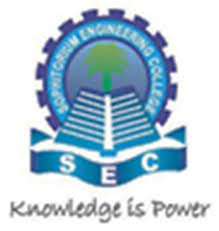 Different stages of career and its implications,Stage  1. Exploration:The exploratory stage is the period of transition from college to work, that is, the period immediately prior to employment. It is usually the period of one’s early 20 s and ends by mid-20 s. It is a stage of self-exploration and making preliminary choices.Stage  2. Establishment:This career stage begins when one starts seeking for work. It includes getting one’s first job. Hence, during this stage, one is likely to commit mistakes; one has also the opportunities to learn from such mistakes and may also assume greater responsibilities. He/ she accepts job challenges and develops competence in a speculating area. He/she develops creativity and rotates into a new area after three-five years.
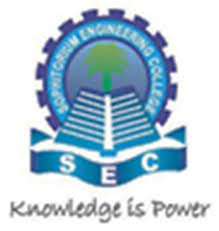 Stage 3. Mid-Career:During this stage, the performance may increase or decrease or may remain constant. While some employees may reach their goals at the early stage and may achieve greater heights, some may be able just to maintain their performance. While the former may be called ‘climbers’, the later ones are not very ambitious though competent otherwise. Stage  4. Late Career:This stage is usually a pleasant one because during this stage, the employee neither tries to learn new things nor tries to improve his/her performance over that of previous years. He/she takes advantage of and depends on his/her reputation and enjoys playing the role of an elderly statesperson..
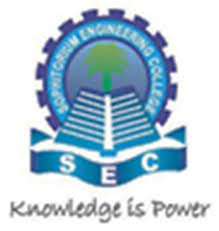 Stage  5. Decline:Since it is the final stage of one’s career, it ends in the retirement of the employee after putting up decades of service full of continuous achievements and success stories. As such, it is viewed as a hard stage.
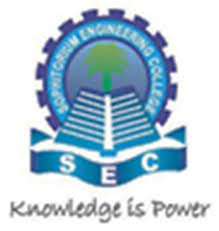 Career Development
Career Development is defined as the efforts that are made by the organization to equip its employees with the skills, knowledge, and experience. Actually, that helps them to perform the duties of their current as well as future jobs effectively. The organization develops and implements certain policies including counseling the employees, promotion, and opportunities. Specifically to attain excellence that facilitates the employee to prepare for their career. The development of a career actually promotes knowledge, skills, and experiences along with behavior modification. Along with the techniques of refinement that promote the addition of value for the employees by improving their work.
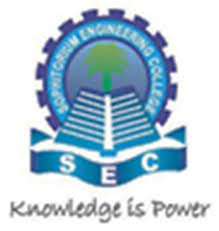 Career Development MethodsThere are many methods that are used extensively for the purpose of careers development. However mostly these are used in combination with more than one method. Following are the commonly used methods of career development.
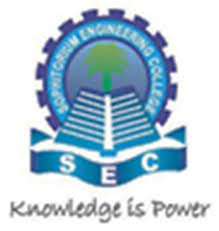 Cont…Discussion with Knowledgeable IndividualsIn this method, the subordinate is combined with his superior to agree on the best career development activities. Hence in certain cases, guidance counselors and psychologists provide this service. Moreover in the case of academic institutions like colleges and universities, specialized career planning and development guidance is provided to the students. Professors are usually responsible for such guidance.Company MaterialThere are certain organizations that have developed certain specific material for the development of their employees. The developed material is in accordance with the needs of the organizations. Moreover, the job descriptions can be considered as good material that shows the employees. Actually to decide whether their strengths and weaknesses match with the requirement of any offering job within their own organization.
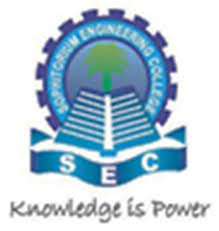 Cont..Performance Appraisal SystemThe performance appraisal system in the organizations can also be regarded as a good source of career development. When the strengths and weaknesses of employees are discussed with their relative supervisors then the needs for the development of employees emerged clearly. If there is no possibility to overcome the weakness of a certain employee, then there can be a solution of an alternative career path for that employee.WorkshopsCertain organizations offer workshops for their employees that last for two or more days. So that the employees can be able to develop their careers within the organization. The career objectives are described and matched by the employees with the needs of the organizations. In other situations, the workshops are presented at the community level. So that the employees may be sent or they may start the visit themselves.
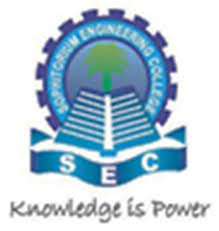 PromotionIt  is vertical movement of an employee within the organisation. In other words, promotion refers to the upward movement of an employee from one job to another higher one, with increase in salary, status and responsibilities. Promotion may be temporary or permanent, depending upon the needs of the organisation.
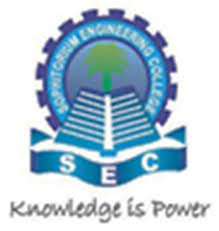 Types of Promotion: 1. Horizontal promotion:-When an employee is shifted in the same category, it is called ‘horizontal promotion’. A junior clerk promoted to senior clerk is such an example. It is important to note that such promotion may take place when an employee shifts within the same department, from one department to other or from one plant to another plant.2. Vertical Promotion:-This is the kind of promotion when an employee is promoted from a lower category to lower category involving increase in salary, status, authority and responsibility. Generally, promotion means ‘vertical promotion’.3. Dry Promotion:-When promotion is made without increase in salary, it is called ‘dry promotion’. For example, a lower level manager is promoted to senior level manager without increase in salary or pay. Such promotion is made either there is resource/fund crunch in the organisation or some employees hanker more for status or authority than money.
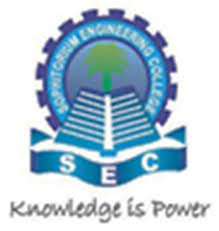 Transfer Transfer is a process of placing employees in positions where they are likely to be more effective or where they are to get more job satisfaction. In transfers, there is no change in the responsibility, designation, status or salary. It is a process of employee’s adjustment with the work, time and place. Transfer may also be made as a disciplinary action. In Government service, employees are transferred due to administrative reasons. Transfer is a movement of the employee from one job to another job or some other place without change in status, responsibilities and salary. According to Flippo “a transfer is a change in the job (accompanied by a change in the place of the job) of an employee without a change in responsibilities or remuneration”.
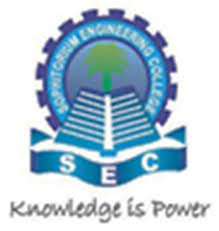 Employee transfers may be classified into following types: 1. Production Transfer:Such transfers are made when labour requirements in one division or branch is declining. The surplus employees from such division are transferred to those divisions or branches where there is shortage of employees. Such transfers help avoid lay off and stabilize employment.2. Remedial Transfer:Such transfers are affected to correct the wrong selection and placement of employees. A wrongly placed employee is transferred to more suitable job. Such transfers protect the interest of the employee.
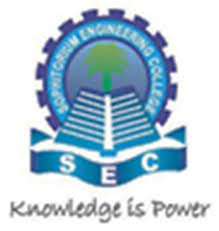 Cont … 3. Replacement Transfer:Replacement transfers are similar to production transfers in their inherent, i.e. to avoid layoffs. Replacement transfers are affected when labour requirements are declining and are designed to replace a new employee by an employee who has been in the organisation for a sufficiently long time. The purpose of these transfers is to retain long service employees in the organisation and also give them some relief from the heavy pressure of work.4. Versatility Transfer:These transfers are also known as ‘job rotation? In such transfers, employees are made move from one job to another to gain varied and broader experience of work. It benefits both the employee and organisation. It reduces boredom and monotony and gives job enrichment to the employee. Also, employees’ versatility can be utilized by the organisation as and when needed.
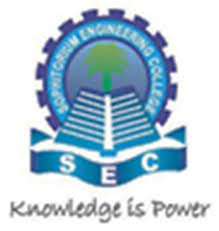 Cont.. 5. Shift Transfers:These transfers are affected in the organisations where work progresses for 24 hours or in shifts. Employees are transferred from one shift to another usually on the basis of mutual understanding and convenience.6. Penalty Transfer:Management may use transfer as an instrument to penalize employees’ involved in undesirable activities in the organisation. Employee transfer from one’s place of convenience to a far-flung and remote area is considered as a penalty to the employee.
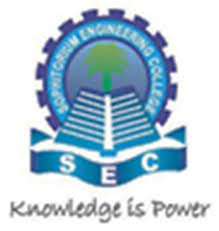 Procedure Followed for Transfer in an OrganisationTransfers within the same section of the same department are decided by the foreman or plant manager, and they are effected without the use of any transfer order to the employee. He may be given oral instruction. The personnel manager must be inform such transfers. Transfers from one department to another are decided by member consultation among the departments heads/plant manager when such transfers are of a permanent nature of long duration. Written orders signed by the personal manager are issued / informed to the employee.
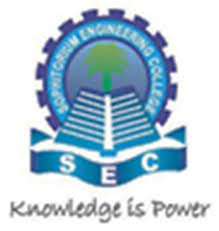 Cont.. Transfers from one place or unit to another place or unit involving a considerable change in working conditioner cost to the company have to be made in writing after giving due notice to the employee.1. Intra-departmental transfers or transfers within the same section of the same department are decided by the foreman or plant manager, and these are effected without the issue of any transfer order to the employee. He may be given oral instructions. The personnel manager, however, must be informed of such transfers.
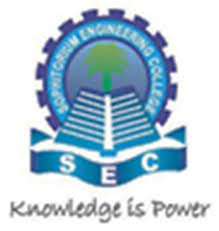 Cont.. 2. Interdepartmental transfers or transfers from one department to another are decided by mutual consultations among the departmental heads/plant managers when such transfers are of a permanent nature or of long duration. Written orders, signed by the personnel manager are issued to the employee.Transfers from one place or unit to another place or unit, involving a considerable change in working conditions and cost to the company, have to be made in writing, after giving due notice to the employees. But, as far as possible, such transfers are generally discouraged.
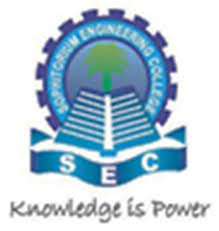 Separations including lay off :A severance agreement is a contract, or legal agreement, between an employer and an employee that specifies the terms of an employment termination, such as a layoff. Sometimes this agreement is called a "separation" or "termination" agreement or "separation agreement general release and covenant not to sue." Like any contract, a severance agreement must be supported by "consideration." Consideration is something of value to which a person is not already entitled that is given in exchange for an agreement to do, or refrain from doing, something.
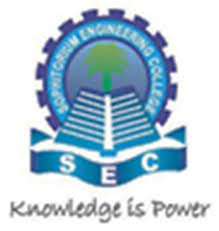 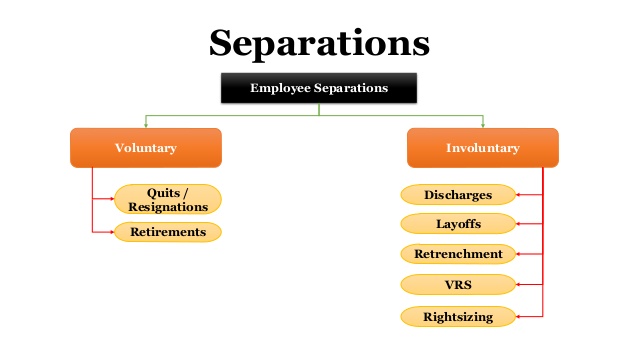 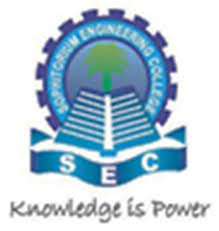 Reasons for Separation of Employees Employee separation constitutes the final stage in the staffing process of an organization.An employee can leave the organization for any reason which he deems fit for seeking separation. However, separation is classified basically into two types. These are: voluntary separation and involuntary separation. Voluntary separation refers to the separation of employees on their own request, while involuntary separation means the separation of employees for organizational reasons which are beyond the control of the employees. We shall now discuss the causes of these separations in detail.Voluntary Separation Voluntary separation, which normally begins after a request is placed in this regard by the employee, can happen due to two reasons: professional reason and personal reason. We shall now discuss these reasons in detail.
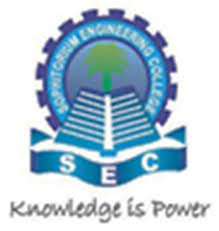 Retrenchment means termination of service of a workman by the employer by any reason but other than punishment or disciplinary action. In simple words, if an employer discharges or removes any workman or staff member on the ground of surplus labor or staff, but not as a disciplinary action it is called retrenchment.
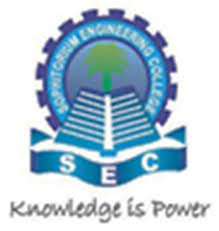 The differences between retrenchment and LayoffLayoff.It refers to the suspension of employment by an employer. A company layoff includes the cessation of employee benefits such as wages or salary. Employes who were laid off are paid laid-off compensation. All laid-off employees should be taken back to their original roles, as soon as the layoff is lifted.
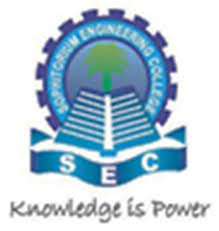 Cont..Retrenchment means the discharge of surplus labour or staff by the employer for any reasons whatsoever otherwise than as a punishment by way of disciplinary action. For whatever the reasons a retrenchment exercise was carried out, there are four basic legal principles that every employer should know: 1. Redundancy as a precondition for retrenchment. 2. Retrenchment guidelines 3. Retrenchment benefit 4. Industrial Court as a place to challenge retrenchment
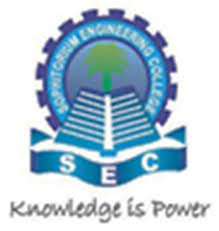 Performance Management It is continuous and systematic approaches ensure to achieve organizational business goals by streamlining the employee performance and efforts to match the set goals efficiently.   Performance Management builds a communication system between Manager and an employee that occurs throughout the year, in support of accomplishing the strategic objectives of the organization. Performance management is an important aspect in HRM. It is used to create a work environment where people are motivated to provide their best performance and does the quality work.
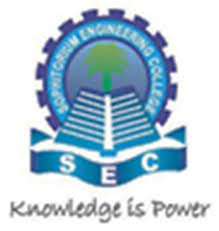 Cont..Managing the Performance of the employee is the most important function of HR (Human Resource). The performance management is defined as an ongoing process of identifying, measuring and developing the performance of the employees in the organization.  Its main objective is to focus to employee performance and direct their efforts towards achieving the business goal of the organization.The performance management is a tool which is widely used by managers to monitor and evaluate the work performance of employees.
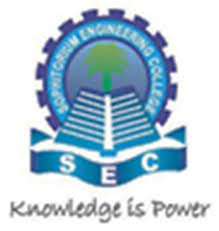 The objectives of the performance management system are as follows:1.It enables the employee to achieve the work performance of set standards2.It helps to identify the skills and knowledge required to perform a job efficiently.3.It is very important factor to motivate employees and boost employee empowerment4.It provides a communication channel between team and supervisor. It makes the goal setting process more transparent.5.It identifies the issues which leads the low performance and also resolve the issues by providing suggestion about development interventions.6.It provides data for several important decisions such as promotions, strategic planning, succession planning and performance based compensation.
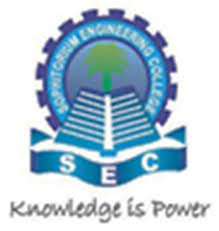 Module -03
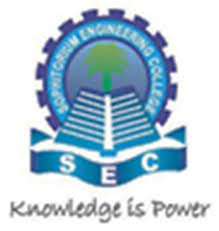 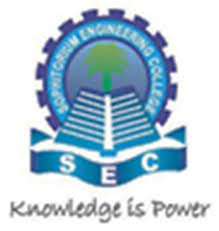 To discuss: Performance Appraisal – concept objectives and methods  Management by objectives (MBO),Assessment centre, 360 degree feedback. Appraisal errors. Competency mapping –concept,objectives and the process.
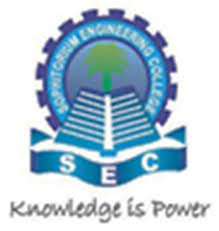 Performance appraisal People differ in their abilities and their aptitudes. There is always some difference between the quality and quantity of the same work on the same job being done by two different people. Therefore, performance management and performance appraisal is necessary to understand each employee‟s abilities, competencies and relative merit and worth for the organization. Performance   appraisal   rates   the   employees   in   terms   of   their    performance. Performance appraisals are widely used in the society. The history of performance appraisal can be dated back to the 20th century and then to the second world war when the merit rating was used for the first time. An employer evaluating their employees is a very old concept. Performance appraisals are an indispensable part of performance measurement. Performance appraisal is necessary to measure the performance of the employees and the organization to check the progress towards the desired goals and aims.
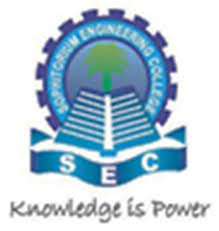 Cont..Performance Appraisal is the systematic evaluation of the performance of employees and to understand the abilities of a person for further growth and development. Performance appraisal is generally done in systematic ways which are as follows:1.The supervisors measure the pay of employees and compare it with targets and plans.2.The supervisor analyses the factors behind work performances of employees.3.The employers are in position to guide the employees for a better performance.
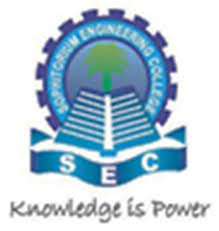 Objectives of Performance AppraisalTo maintain records in order to determine compensation packages, wage structure, salaries raises, etc.To identify the strengths and weaknesses of employees to place right men on right job.To maintain and assess the potential present in a person for further growth and development.To provide a feedback to employees regarding their performance and related status.To provide a feedback to employees regarding their performance and related status.It serves as a basis for influencing working habits of the employees.To review and retain the promotional and other training programmes
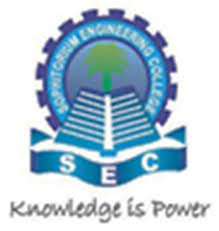 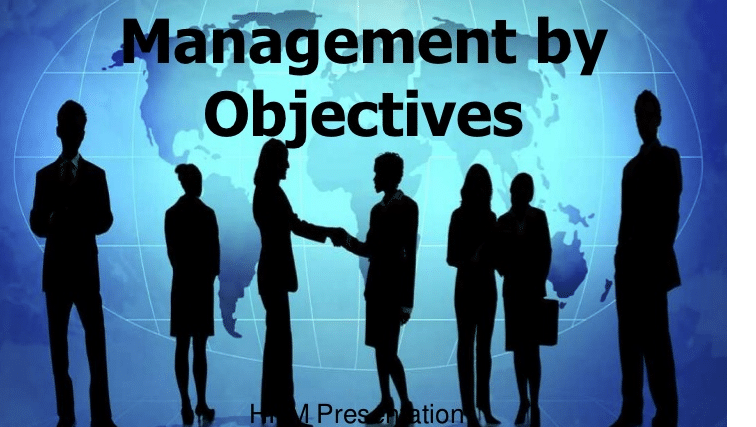 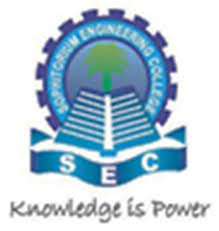 The process of setting objectives in the organization to give a sense of direction to the employees is called as Management by Objectives.It refers to the process of setting goals for the employees so that they know what they are supposed to do at the workplace.Management by Objectives defines roles and responsibilities for the employees and help them chalk out their future course of action in the organization.Management by objectives guides the employees to deliver their level best and achieve the targets within the stipulated time frame.
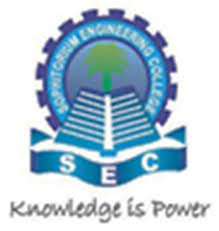 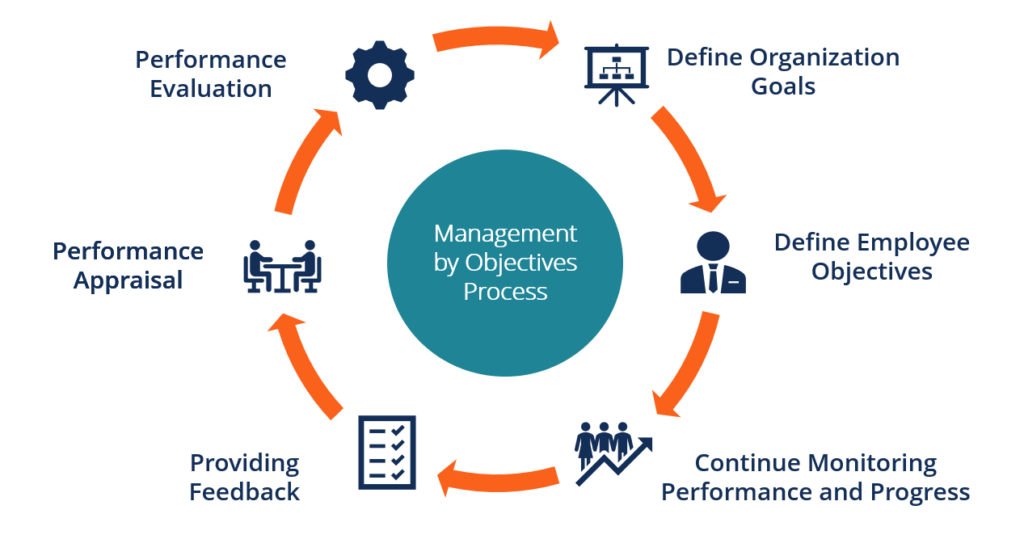 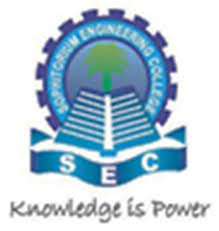 Process Of MBO: With the aim to achieve greater efficiency and performance, employee’s motivation is really important to have and Management by Objectives (MBO) is the best approach to do so.This approach was proposed by Peter Drucker in the 1960s, and by definition, the process of management by objectives show a personnel management system, where the organization set, plan, monitor and achieve specific objectives with the mutual cooperation of both high level and low-level employees.The six steps involved in the process of MBO are determining organizational goals, determining employees’ objectives, constantly monitoring progress and performance, performance evaluation, providing feedback and performance appraisal.
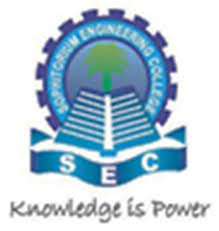 Cont.. 1. Determining Organizational GoalsThe entire development of an organization depends on the set goals. A goal is the most critical and necessary factor behind the effectiveness and efficiency of an organization, so it is important to effectively manage set goals either single or many different kinds. 2. Determining Employees’ ObjectivesAfter determining the organizational goals, the next thing to do is to know the individual’s goals or more clearly employees’ goals. It is the responsibility of the manager to ask employees about what goals they can accomplish within a specific time period and what resources will they use to achieve the goal.
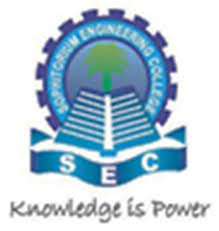 Cont… 3. Constant Monitoring Progress and PerformanceThe process of MBO is not just set for providing additional effectiveness to managers across the organization, but it is also equally important for constantly monitoring the progress and performance of the employees. There are certain things stated below that can help managers to monitor performance and progress. 4. Performance EvaluationAs per the basic concept of MBO, the performance evaluation comes under the responsibility of concerned managers and is made by their participation. Keep in the mind, performance evaluation is one of the most important factors of the organization that can help to operate certain objectives smoothly.
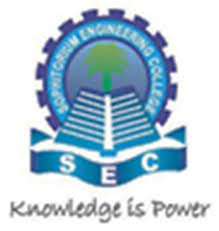 Cont… 5. Providing FeedbackThe psychologically influential factor of MBO is constantly providing feedback to employees regarding their performance and individual goals so that they can monitor, correct and extra improve their skills and mistakes. 6. The Performance AppraisalPerformance appraisals are the final step of the process of Management by Objectives. By definition, a day by day review of the employee’s performance across the organization can be called as performance appraisal. Performance appraisal is associated with the term performance evaluation, but in some cases, both differ from each other.
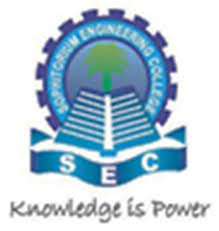 ASSESSMENT CENTERS:This technique was first developed in USA and UK in 1943. An assessment center is a central location where managers may come together to have their participation in job related exercises evaluated by trained observers. It is more focused on observation of behaviors across a series of select exercises or work samples. Assesses are requested to participate in in-basket exercises, work groups, computer simulations, role playing and other similar activities which require same attributes for successful performance in actual job. The characteristics assessed in assessment center can be assertiveness, persuasive ability, communicating ability, planning and organizational ability, self confidence, resistance to stress, energy level, decision making, sensitivity to feelings, administrative ability, creativity and mental alertness etc.
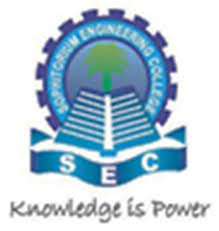 An assessment centre for Performance appraisal of an employee typically includes:Social/Informal Events – An assessment centre has a group of participants and also a few assessors which gives a chance to the employees to socialize with a variety of people and also to share information and know more about the organization.Information Sessions – information sessions are also a part of the assessment centers.They provide information to the employees about the organization, their roles and responsibilities, the activities and the procedures etc.Assignments- assignments in assessment centers include various tests and exercises which are specially designed to assess the competencies and the potential of the employees. These include various interviews, psychometric tests, management games etc. all these assignments are focused at the target job.
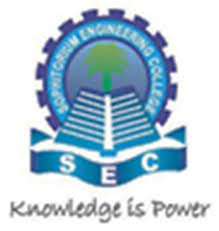 360 DEGREE APPRAISAL:360-degree feedback is an evaluation method that incorporates feedback from the worker, his/her peers, superiors, subordinates, and customers. Results of these confidential surveys are tabulated and shared with the worker, usually by a manager. Interpretation of the results, trends and themes are discussed as part of the feedback. The primary reason to use this full circle of confidential reviews is to provide the worker with information about his/her performance from multiple perspectives. From this feedback, the worker is able to set goals for self-development which will advance their career and benefit the organization. With 360-degree feedback, the worker is central to the evaluation process and the ultimate goal is to improve individual performance within the organization. Under ideal circumstances, 360-degree feedback is used as an assessment for personal development rather than evaluation.
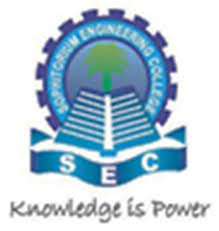 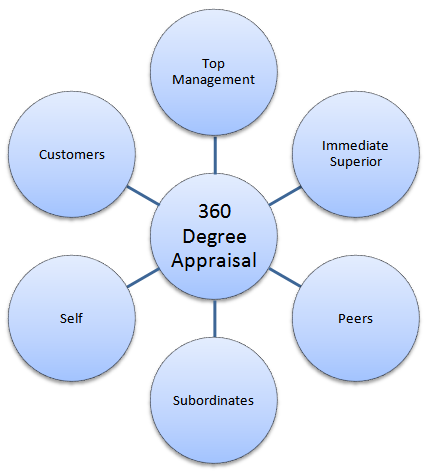 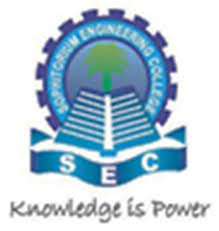 Appraisal errors 1. Partiality-According to the Cambridge English Dictionary, in a statistical context, bias is “the fact that information is not correct because of the method used in collecting or presenting it.” This can also happen in performance appraisals when, either consciously or subconsciously, an appraiser positions themself either for or against the person being assessed. 2. Stereotyping-Stereotyping is a concept, idea or model attributed to people or groups, and that are created over period of time. We normally use these clichés to pigeonhole a person and we automatically assume that they share the same traits and characteristics as the other people in this group. While there are positive stereotypes, they more often than not correspond to prejudices or labels created in a generalised and negative way. They can be related to race, gender, political beliefs, etc.
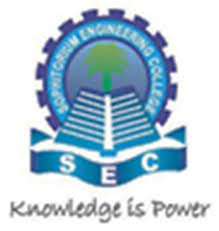 Cont..3. Halo effect-The halo effect is one of the most common errors in a performance appraisal. This happens when an appraiser generalises one of the employee’s traits and extends it to all the other aspects under review. 4. Distribution errors-Performance reviews in many organisation suffer from distribution errors. This study mentions an experiment that involved 5,970 employees, where two assessors had to supervise the work of the same group, during the same period of time. Contradictions between the two assessors were observed in 62% of all cases. It was generally perceived that one of the evaluators was more generous than the other.
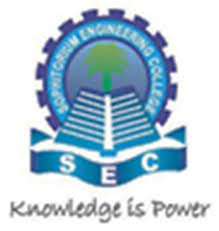 Competency MappingIt is a way of assessing the strengths and weaknesses of a worker or organization. It is about identifying a person’s job skills and strengths in areas like teamwork, leadership and decision making. Thus, it is about identifying a person’s job skills and strengths in the areas like teamwork, leadership and decision-making. Competency Mapping is a process of identifying key competencies for a company or institution and the jobs and functions within it. Competency mapping is important and is an essential exercise. Every well managed firm should – have well defined roles and list of competencies required to perform each role effectively. Such list should be used for recruitment, performance management, promotions, placement and training needs identification.
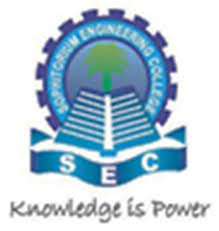 Concept of Competency MappingCompetency Mapping is processes of identifying key competencies for an organisation and/or a job and incorporating those competencies throughout the various processes (i.e., job evaluation, training, recruitment) of the organisation. It generally examines two areas – emotional intelligence or emotional quotient (EQ), and strengths of the individual in areas like team structure, leadership, and decision-making. Competency mapping places competencies as the pillar of talent management. Defining competencies in a standardized manner helps define the organization’s talent management framework, because the competencies act as a common foundation. Standardizing a competency is crucial for organizational success as it implies that employees understand what is meant by a certain competency term.
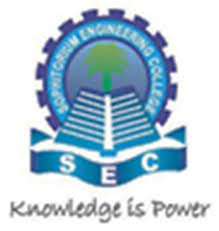 Objectives of competency mapping are as follows:1. Identifying the key success factors2. Pinpointing triggers for each role3. Laying direction for superior performance4. Setting defined expectations from employees5. Serving means for communicating performance expectations6. Ensuring that the employees obtain greater transparency about their roles7. Providing opportunities for development8. Creating a more empowered workforce9. Employing the workforce effectively
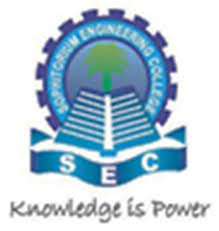 Process of Competency mapping Competency mapping is a process of identifying key competencies needed to carry out successfully a given job/role/a set of tasks at a given point of time. In other words, competency mapping is a method of examining the weaknesses and strengths of an employee or organization. Competency mapping is commonly employed as the basis for any competency assessment you can do at a later stage. The output of a thorough competency mapping of key positions is usually a role directory with needed competencies.
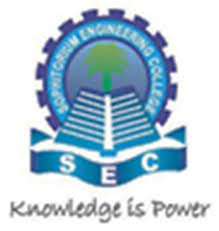 Steps in Competency Mapping Process 1. A job analysis is conducted by requesting individuals to fill a position information questionnaire. Questionnaire asks them to describe what they are doing, and what skills, attitudes and abilities they need to have to perform it well. one on one interview can also be used to gather data. The main objective is to gather data from employees about the key behaviors essential to perform their respective work.2. Making use of the results of the job analysis, you are ready to create a competency based job description. This competency based job description is presented to the HR department for their agreement and additions if any. It is developed after thoroughly examining the input from the represented group of employees and transforming it to standard competencies.
Cont… 3. Once we have competency based job description, we start the process of mapping the competencies. The competencies of the particular job description become factors for assessment on the performance evaluation. Making use of competencies, you can perform more objective evaluations determined by displayed or not displayed behaviors.  Feedback can be given to the participant about the competencies that has been assessed and where they stand.4. A detailed report is prepared of the competencies assessed and also the development plan for the developmental areas. The outcomes of assessment can be employed to identify what competencies employees require. Additional development or training can be provided to employees. This will help employees in achieving the objectives of the organization.
Module -04
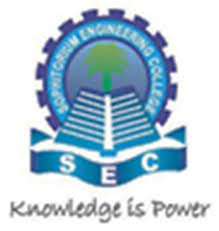 To discuss: Compensation Management – objectives and principles.  wage & salary. Wage concept –minimum wage, Fair wage, living wage. nominal wage and real wage. Components of wages,methods of wage determination, job evaluation – methods wage differentials and its functions.
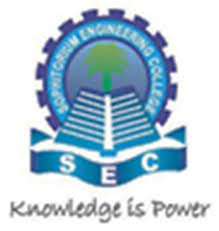 Compensation ManagementThe literal meaning of Compensation is to counter-balance. In other words it is remuneration an employee receives in return for his or her contribution to the organization. Compensation Management as it is known today has been a very important source of attracting, retaining and motivating the required human resource for any organization. Although most employees specially at middle and senior levels claim that money does not play a very important role in their decision to change or to stay in an organization but in reality it is the money which motivate most of the employees.
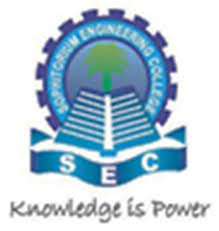 The main objectives of compensation comprise of:To achieve maximum satisfaction to the employee at the least cost to the employerCompensation is important formoraleenhancing efficiencyreduces staff turnoverattracts best employeeshelps in dealing with unions
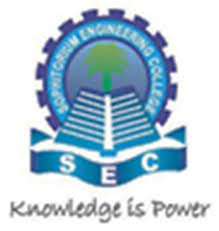 Components of Compensation
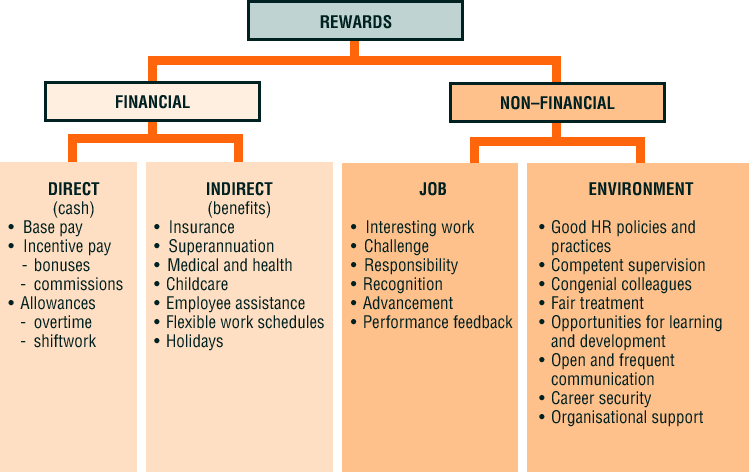 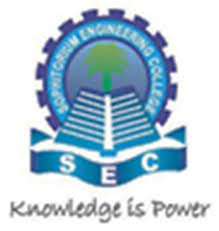 Principle of Compensation Management(i) There should be definite plan to ensure that differences in pay for jobs are based upon variations in job requirements, such as skill, effort, responsibility, working conditions, mental and physical requirements.(ii) The general level of wages and salaries should be reasonably in line with that prevailing in the labour market. The labour market criterion is most commonly used.(iii) The plan should carefully distinguish between jobs and employees. A job carries a certain wage rate, and a person is assigned to fill it at that rate. Exceptions sometimes occur in very high level jobs in which the job holder may make the job large or small, depending upon his ability and contribution.(iv) Equal pay for equal work, i.e., if two jobs have equal difficulty requirements, the pay should be the same, regardless of who fills them.(v) An equitable practice should be adopted for the recognition of individual differences in ability and contribution.
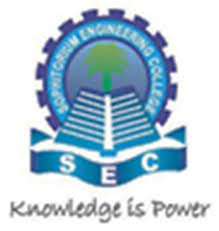 Wage & SalaryWage refers to the amount of money that an employee or a worker is getting in lieu of the work that he/she is doing. Talking more specially in HR terms wage refers to a defined amount of money given to an individual for work or services which is given on a daily or weekly basis. It is very different from the term salary but people often confuse between the two. Salary is the fixed amount of compensation which is paid for the performance of an employee.
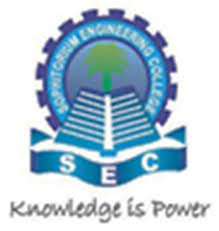 The Concept of Wages The wage is the payment made to the workers for placing their skill and energy at the disposal of the employer. The method of use of that skill and energy is being at the employer’s discretion and amount to the payment being in accordance with the terms stipulated in a contract of service. Various terms that are currently in use in the payment system are wages, pay, compensation and earnings.
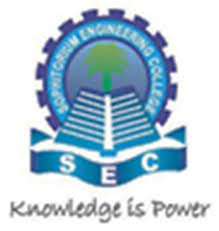 Minimum Wages:A minimum wage is one which has to be paid by an employer to his workers irrespective of his ability to pay. According to the Fair Wage Committee, “Minimum wage is the wage which must provide not only for the bare sustenance of life, but for the preservation of the efficiency of the workers. For this purpose, minimum wage must provide some measure of education, medical requirements and amenities.” Such minimum wage may also be fixed by:(a) An hour,(b) Day,(c) Month, or(d) Any other period as may be prescribed by the notified authority.
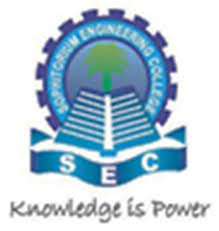 Fair Wages:The Government of India appointed a Fair Wages Committee in 1948 to determine the principles on which fair wages should be based and to suggest the lines on which those principles should be applied. The concept of fair wage is linked with the capacity of the industry to pay.
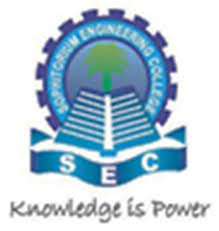 Living Wages:According to the report of Fair Wage Committee, “The living wage should enable the male earner to provide for himself and his family not merely the bare essentials of food, clothing and shelter, but also a measure of frugal comfort including education for children, protection against ill health, requirements of essential social needs and a measure of insurance against the more important misfortunes including old age.”
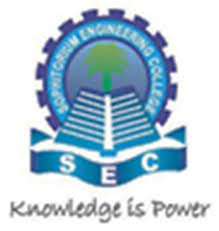 Nominal Wage  Nominal Wage include the whole salary package of the employee such as basic salary plus any additional benefits that are provided by the company or institution. Money wages do not take into consideration the purchasing power and the employee receives the amount that is promised to him when he/she is hired. Raise in money wages are also solely dependent on the employer rather than economic conditions of the country or the purchasing power of an employee.
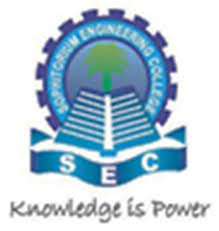 Real wages Real wages are wages that take into consideration the inflation rate. Real wages are wages that determine the purchasing power of the individual or how much goods the salary can buy. Real wages can also be defined as the amount of goods and services that can be bought from the individual’s wages after taking inflation into account.
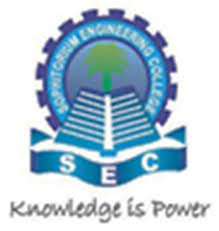 The components of a wage In many cases, total wages or earnings include different components, such as:basic payannual bonusestipsin-kind benefitsproductivity and performance payallowances and premiums for non-standard work hours or dangerous work.
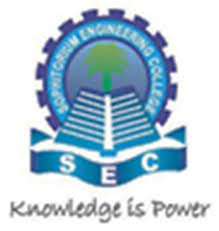 methods of wage determination Method  1. Time Rate System:Under this method of wage payment, the workers are paid the wages on the basis of time. In this system of wage payment, the workers are paid the wages on the basis of time as, per hour, per day, per week, per fortnight or per month etc. This system does not consider the production of the employees during this time. Wages = Time spent by the worker × Rate of wages according to time.
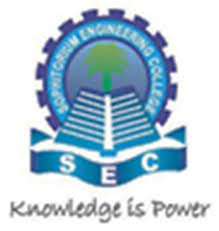 Method  2. Piece Rate System:Under this system of wage payment, the workers are paid the wages on the basis of quantity and quality of work performed by them. Under this system, the rates of wages are determined according to quantity and quality of work and the workers are paid according to these rates. Wages = Units of production × Rate per unit.
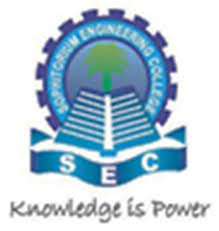 Method  3. Incentive Wage System:There are two basic systems of wage payment—time rate system and piece rate system. Both the systems have their merits and demerits. No system can be considered suitable for all times and under all circumstances. To maintain the merits of both the systems and to overcome the demerits of these systems, some experts have developed the systems of incentives wage.
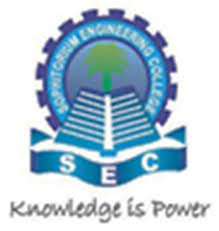 Job evaluation A job evaluation is a systematic way of determining the value/worth of a job in relation to other jobs in an organization. It tries to make a systematic comparison between jobs to assess their relative worth for the purpose of establishing a rational pay structure.
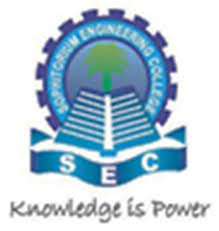 Job Evaluation MethodsInternal Job Evaluation MethodsInternal job evaluation methods are either quantitative or qualitative. External Job Evaluation Methods For some organizations, internal job evaluations may be inappropriate. For example, jobs with a skills shortage may result in inflated prices. In addition, matrix organizations with little hierarchy would not benefit from job ranking or point-factor comparisons. Therefore, many employers are beginning to use market data to determine a job's worth. To stay competitive, organizations frequently review external pay rates and monitor current, accurate market data.
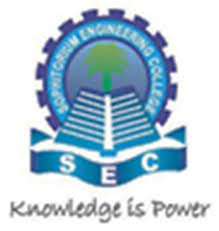 Wage DifferentialsWage differentials bear a direct relationship to the diversity in occupation and industries that exist in the economic sphere of activity in a country. A certain job requiring a certain skill is paid more or less than another job requiring a different skill either in the same or some other industry. There are a variety of contributory factors.Wage differential refers to differences in wage rates due to the location of company, hours of work, working conditions, type of product manufactured, or other factors. It may be the difference in wages between workers with different skills working in the same industry or workers with similar skills working in different industries or regions.
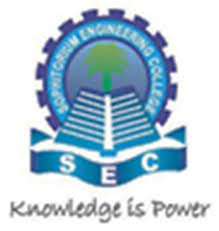 Wage Differentials – Functions at Micro and Macro Level When a particular industry or occupation offers higher wages and salaries, the economic resources are geared to develop such personnel. For example, in India, educational activities have increased in the areas of management and information technology because these areas offer higher salaries and better job opportunities.At the micro level, wage/salary differentials show that some organizations use proactive strategy to attract better talents as compared to others. They become trend-setters rather than play the role of followers. These trend-setters set pattern not only in relation to recruitment of better personnel but in terms of other human resource management practices too.
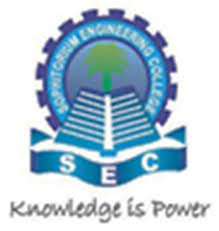 Module -05
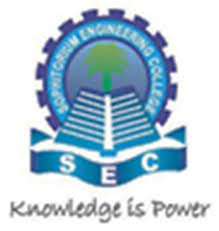 To discuss: Training and Development – Training need Assessment, Types of Training Programs – on the job and off the job training programs,   Evaluation of effectiveness of training programs..
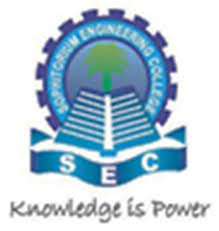 Training The term training refers to the acquisition of knowledge, skills, and competencies as a result of the teaching of vocational or practical skills and knowledge that relate to specific useful competencies.To make proficient with specialized instruction and practice.Meaning: It is a learning process that involves the acquisition of knowledge, sharpening of skills, concepts, rules, or changing of attitudes and behaviors to enhance the performance of employees.Training is activity leading to skilled behavior.
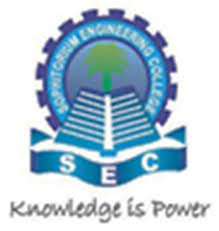 Development It is concerned with the growth of employees in all respects. It is the process by which managers or executives acquire skills and competency in their present jobs and also capabilities for future tasks. The purpose of development is imparting advanced knowledge and competencies among the employees.
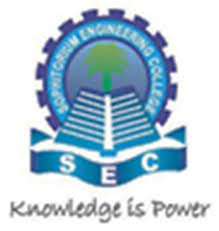 A training needs assessment (TNA) is an assessment process that companies and other organizations use to determine performance requirements and the knowledge, abilities and skills that their employees need to achieve the requirements. There are three key areas that are considered accurate assessors of those needs:Skill proficiency of employeesEmployees' frequency of skill usageLevel of employees' skills crucial to job performance
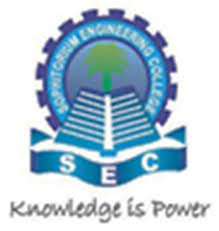 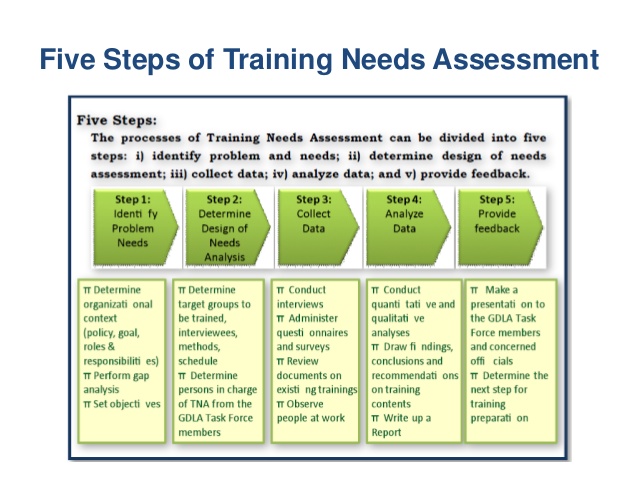 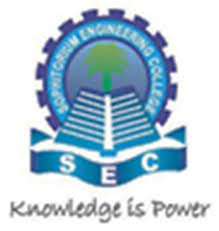 Training methods There are two methods of training which are as: On the job training methodsOff the job training methods
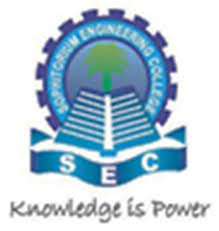 On the Job Training: It is the responsibility of supervisors and managers to utilize available resources to train, qualify, and develop their employees. On-the-job training (OJT) is one of the best training methods because it is planned, organized, and conducted at the employee's worksite. OJT will generally be the primary method used for broadening employee skills and increasing productivity. It is particularly appropriate for developing proficiency skills unique to an employee's job – especially jobs that are relatively easy to learn and require locally-owned equipment and facilities. Morale, productivity, and professionalism will normally be high in those organizations that employ a sound OJT program. An analysis of the major job requirements (identified in the position description and performance plan) and rela ted knowledge‟s, skills, and abilities form the basis for setting up an OJT plan.
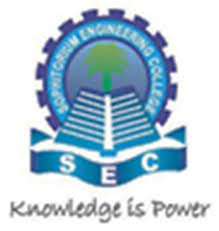 OFF THE JOB Off-the-job training refers to an education method where employees learn more about their job or the latest advancements in their field at a location away from their workplace. This type of training essentially helps employees perform their job more efficiently.
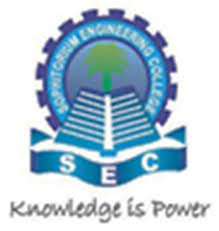 On-the-job training methods are as follows: 1. Job rotation: This training method involves movement of trainee from one job to another gain knowledge and experience from different job assignments. This method helps the trainee under­stand the problems of other employees.2. Coaching:Under this method, the trainee is placed under a particular supervisor who functions as a coach in training and provides feedback to the trainee. Sometimes the trainee may not get an opportunity to express his ideas.3. Job instructions:Also known as step-by-step training in which the trainer explains the way of doing the jobs to the trainee and in case of mistakes, corrects the trainee.4. Committee assignments:A group of trainees are asked to solve a given organizational problem by discussing the problem. This helps to improve team work.
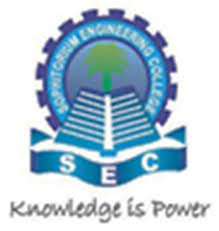 Off-the-job training methods are as follows: 1. Grid training:-It is a continuous and phased programme lasting for six years. It includes phases of planning development, implementation and evaluation. The grid takes into consideration parameters like concern for people and concern for people.2. Lectures:-This will be a suitable method when the numbers of trainees are quite large. Lectures can be very much helpful in explaining the concepts and principles very clearly, and face to face interaction is very much possible.3. Simulation:-Under this method an imaginary situation is created and trainees are asked to act on it. For e.g., assuming the role of a marketing manager solving the marketing problems or creating a new strategy etc.4. Management education:-At present universities and management institutes gives great emphasis on management education. For e.g., Mumbai University has started bachelors and postgraduate degree in Management. Many management Institutes provide not only degrees but also hands on experience having collaboration with business concerns.5. Conferences:-A meeting of several people to discuss any subject is called conference. Each par­ticipant contributes by analyzing and discussing various issues related to the topic. Everyone can express their own view point.
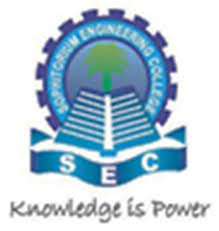 Training is a key part of any organisation. It doesn’t just enable employees to do their job, but it plays a role in determining how productive and efficient an organisation is. For this reason, it’s important to be both clear on what the goals of any training are before it’s implemented and to evaluate training once it’s complete to determine how effective it has been.
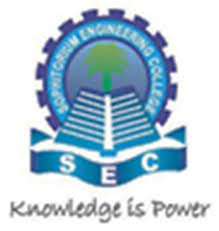 Training is a key part of any organisation. It doesn’t just enable employees to do their job, but it plays a role in determining how productive and efficient an organisation is. For this reason, it’s important to be both clear on what the goals of any training are before it’s implemented and to evaluate training once it’s complete to determine how effective it has been.
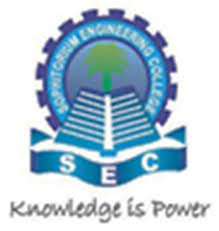 They state that evaluation should cover 4 things: 1) Reaction - what learners think and feel about the training having undertaken it.2) Learning – how well learners have retained the knowledge delivered by the training.3) Behaviour – how well the learner has put the knowledge into practice.4) Results – what overall impact the training has had.In a work environment, these might apply to how well an employee has received the training, how well they’ve retained the knowledge for the delivery of their role, how well they’ve used the knowledge for their role and how the training has impacted the company’s productivity or bottom line.
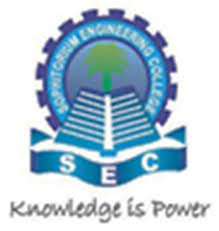 THANK YOU